Satellite Rainfall EstimatesRFE & CHIRPS
Applications of FEWS NET Remote Sensing products for Agro-climatological Analysis Workshop
10 – 14 July 2017 | Kathmandu Nepal
Rainfall Monitoring – 2 Primary Sources
1)  NOAA CPC/Rainfall Estimates (RFE2.0)
Coverage: Africa, South/Central Asia
RFE 2.0 (daily estimates) from 2001-present
GOES Precipitation Index (GPI) from Infra-red cold cloud duration)
Incorporation of microwave from AMSU-B and SSM/I
Incorporation of GTS rain gauge data

2)  USGS/UCSB CHIRPS (Climate Hazards Group InfraRed 		Precipitation with Stations)
Coverage: Global – 50 deg N to 50 deg S
CHIRPS 2.0 (pentadal estimates) 1981-present
CHPClim monthly rainfall long-term averages
Cloud top temperatures (Satellite thermal-infrared data from NOAA)
Rain gauge data from a variety of sources
NOAA CPC RFE2: Basic Assumptions
Much of the rainfall in the tropics comes from convective storm clouds
These clouds precipitate when their tops have reached a certain optimal temperature or height
The cloud top temperature (related to height) can be computed from satellite infra-red (IR) images derived from observational data
RFE: GOES Precipitation Index Technique
Cold cloud duration threshold (235K or -38deg. C)
Assumed rate of 3 mm/hour
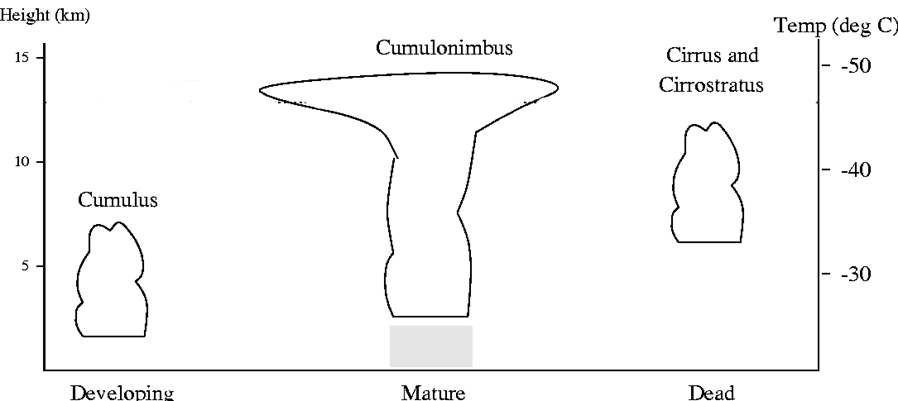 RFE: Microwave Inputs (SSM/I & AMSU-B)
SSM/I (stratospheric sounding microwave/imager)
2 instruments estimate precipitation daily at ~6 hourly frequency
Tends to sharply overestimate detected convective rainfall
Fails to catch other rainfall in temporal gaps

AMSU-B  (advanced microwave sounder)
Data available 4 times daily, staggered temporally
Tends to overestimate most precipitation, but does well with highly convective systems
Pre-processing of data; conversion from HDF format and resampling to 0.1 deg resolution
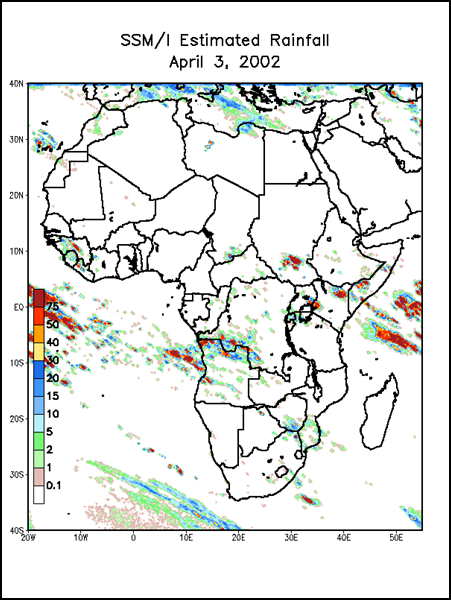 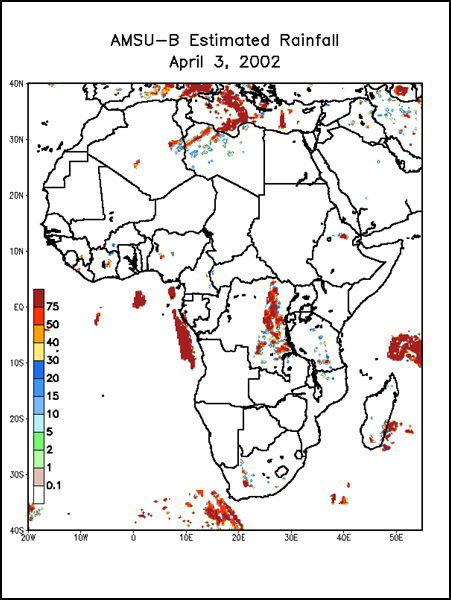 The three satellite estimates are combined linearly using predetermined weighting coefficients, then merged with the GTS station data.
Synergy of Outputs for
Final Product
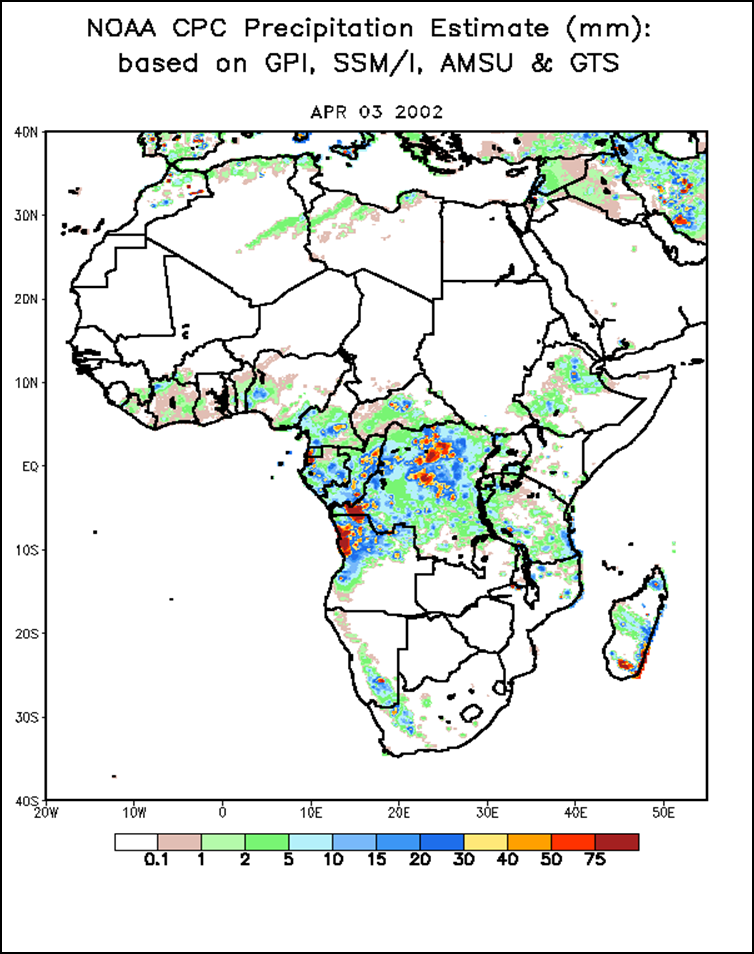 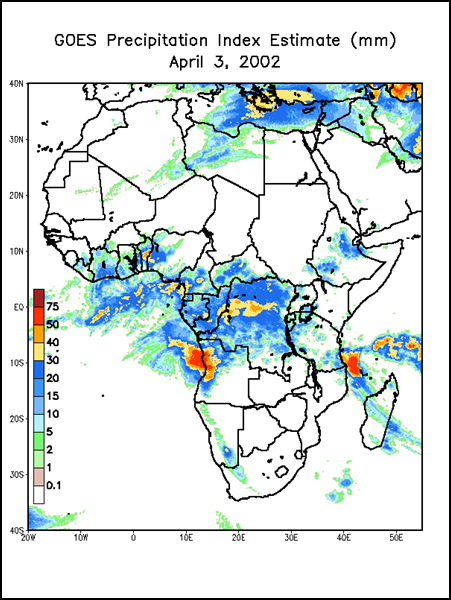 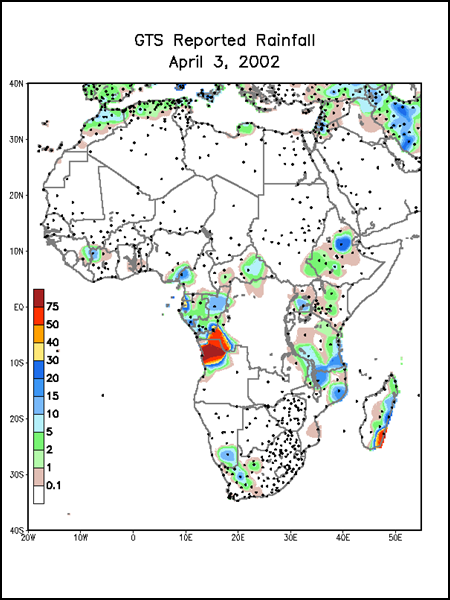 RFE: Characteristics
Spatial: 
0.1 degree (~10km) pixel resolution
Africa, Central Asia, South Asia coverage
Temporal:
Daily estimates, summed to dekadal (approx 10-day) totals
2001-present
Quantities:
Units: mm
Typical Presentation:
Actual, Diff-Avg, Pct-Avg, graphs, 30-day rain/dry day
Accuracy: 
Estimates convective rainfall best
Good when rain gauges available on GTS
Daily RFE
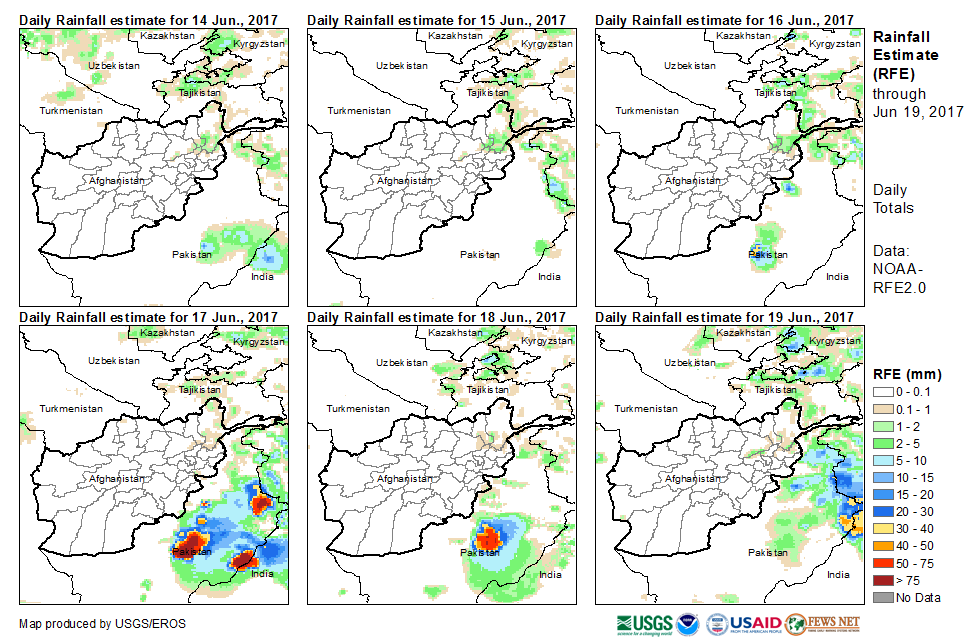 Daily GFS Forecast
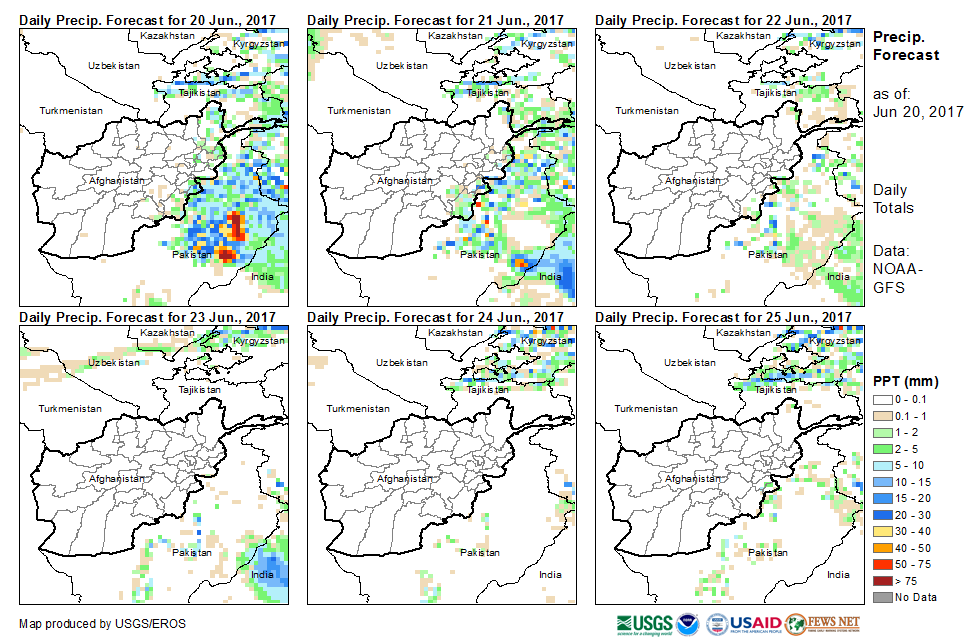 Dekadal (10-day) RFE
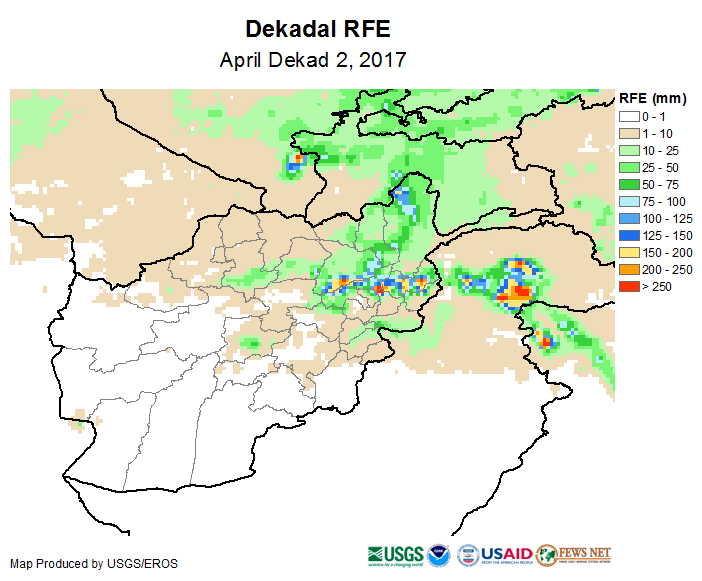 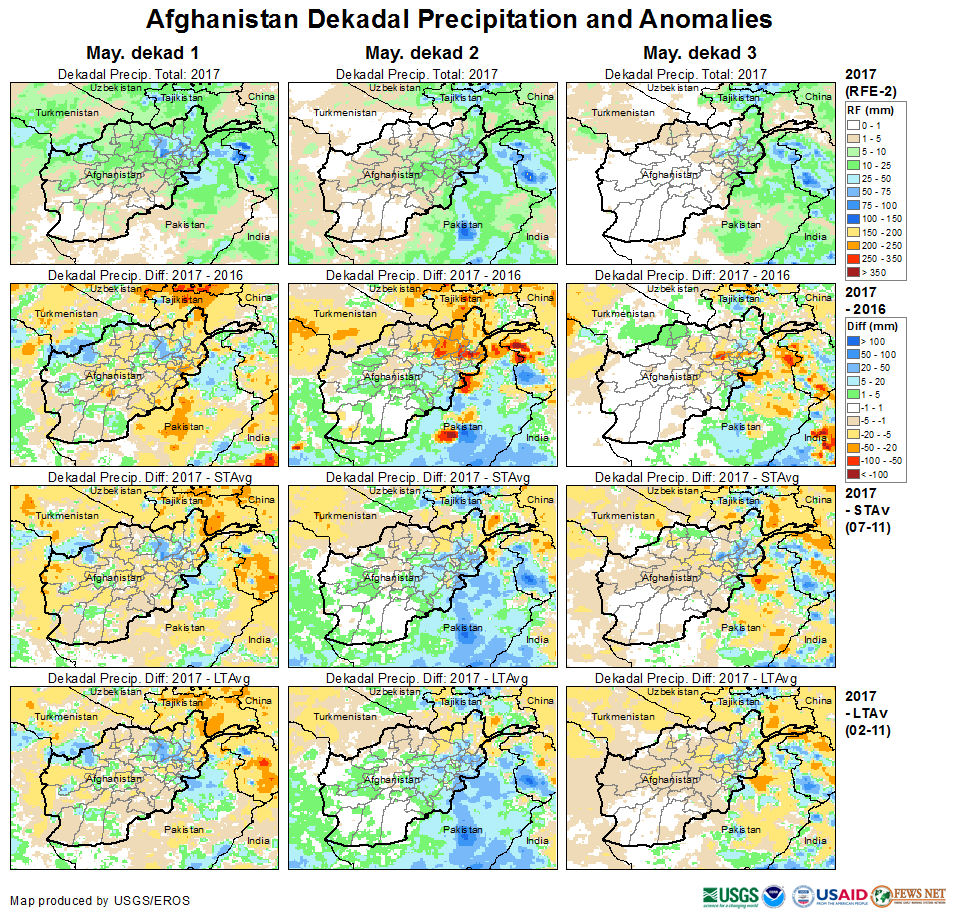 Dekadal (10-day) RFE
Dekadal Cumulatives
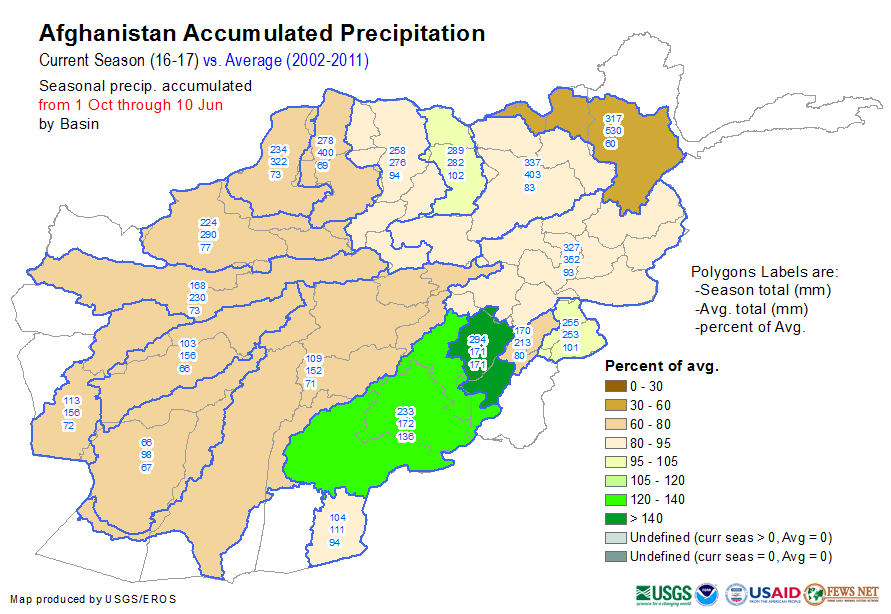 Other Dekadal Cumulatives
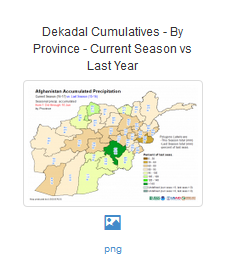 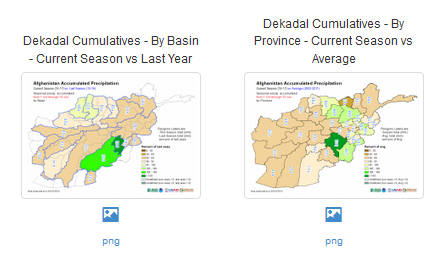 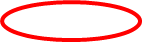 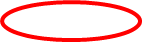 RFE– strengths and limitations
Strengths:
Provides good spatial representation of rainfall performance
High native temporal resolution (daily): allows further analysis at a daily time step (e.g. dry spells) 
Can be improved after the final product using locally available rain gauge data
RFE– strengths and limitations
Limitations:
Cirrus clouds (cold and non-raining clouds)
Coarse resolution – misses very isolated storms
Does not perform very well where there are no rain gauges reporting on the GTS network or when GTS station reporting is irregular
Climate Hazards Group InfraRed Precipitation with Stations (CHIRPS) Dataset
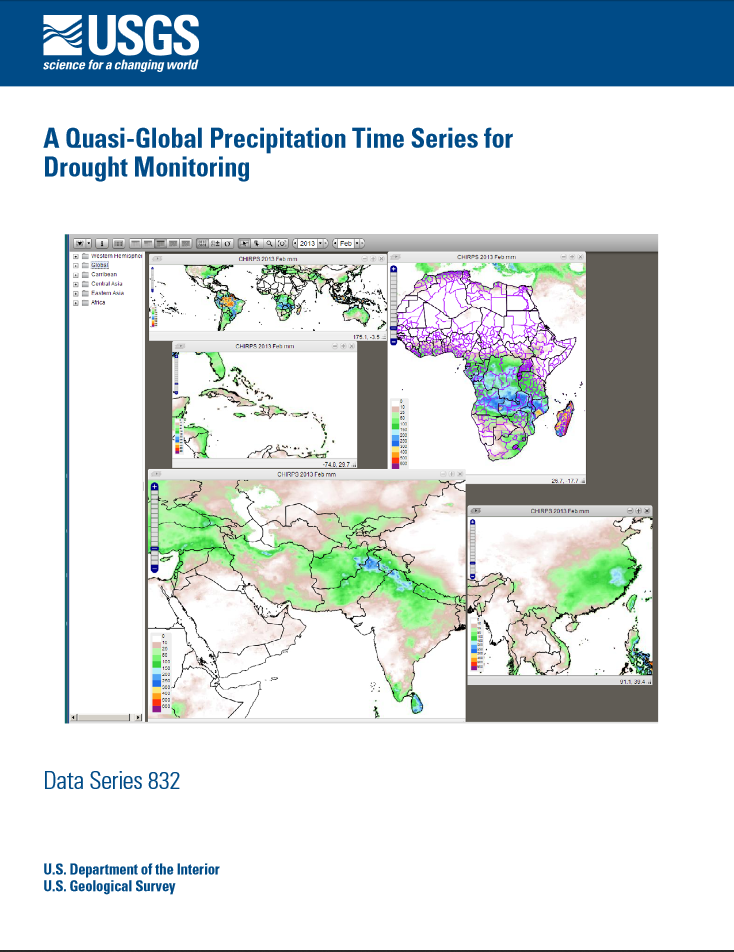 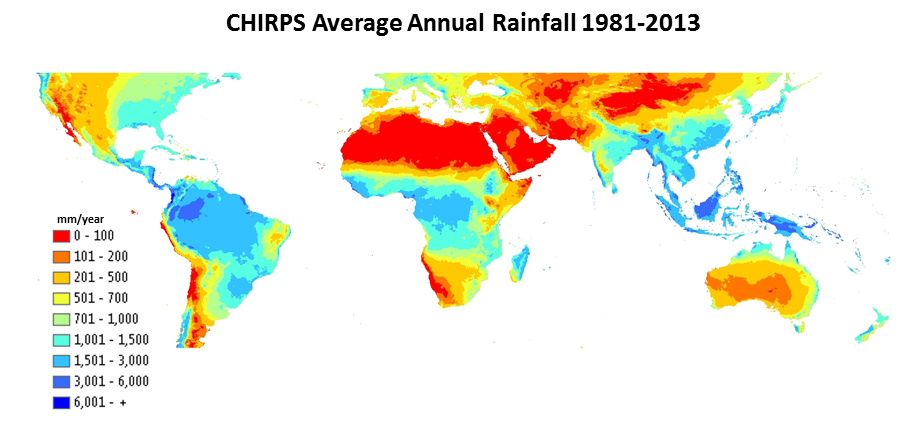 https://pubs.er.usgs.gov/publication/ds832
CHIRPS Process
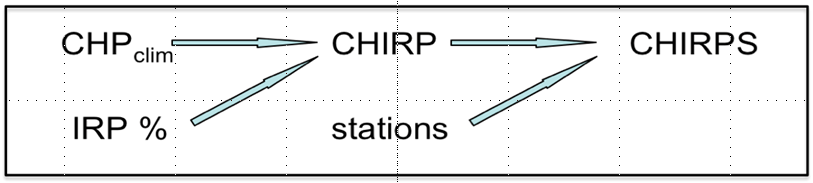 Create historic precipitation climatology CHPclim
Convert IR data to precipitation estimate IRP
IRP = b0 + b1 *(Cold Cloud Duration percent)
Apply time variability of IRP to CHPclim to make CHIRP
CHIRP = CHPclim * (IRP %normal)
Blend in stations with CHIRP to make CHIRPS
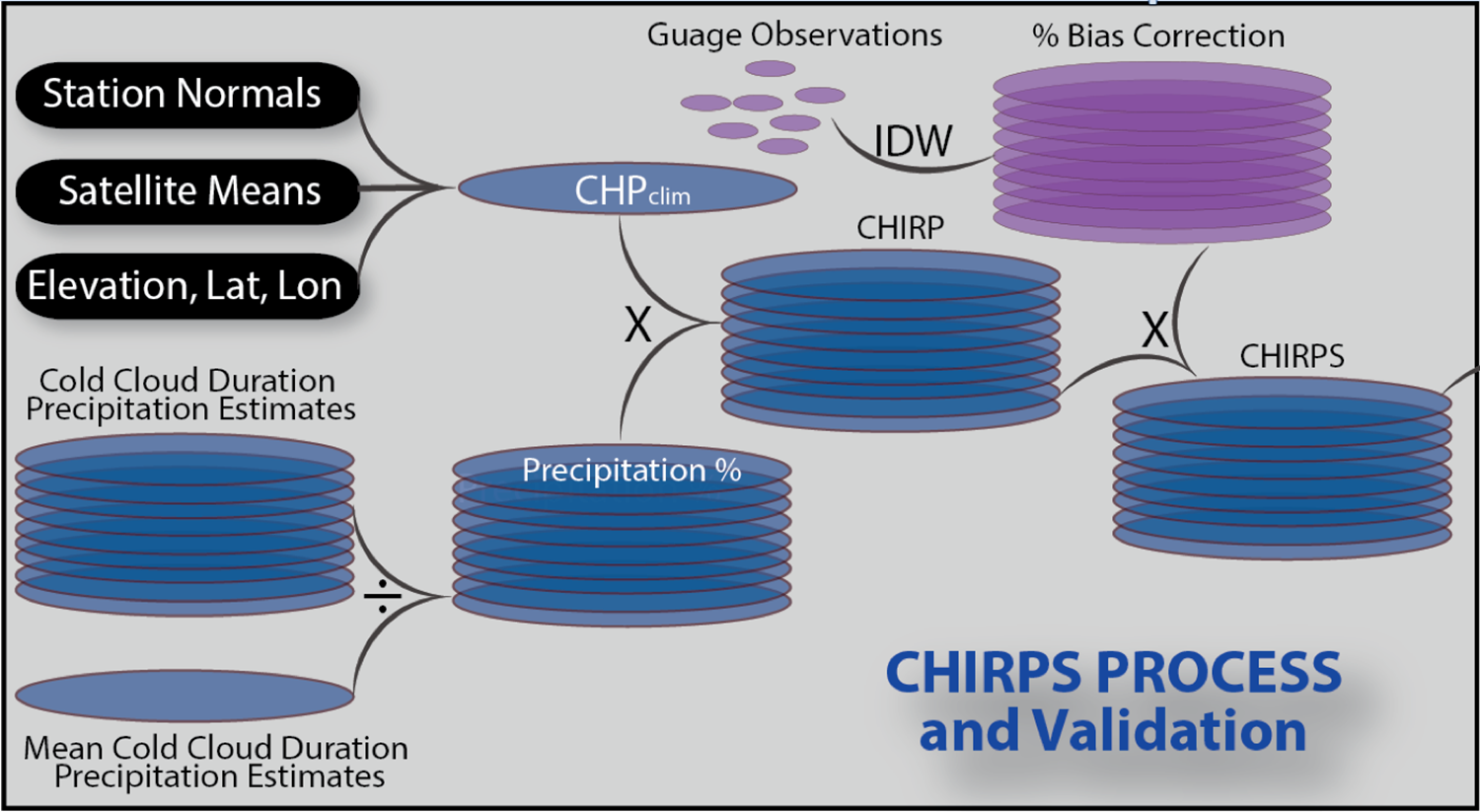 Station density
Total rainfall from Apr-Sep 2014   (Ethiopia mean [mm])
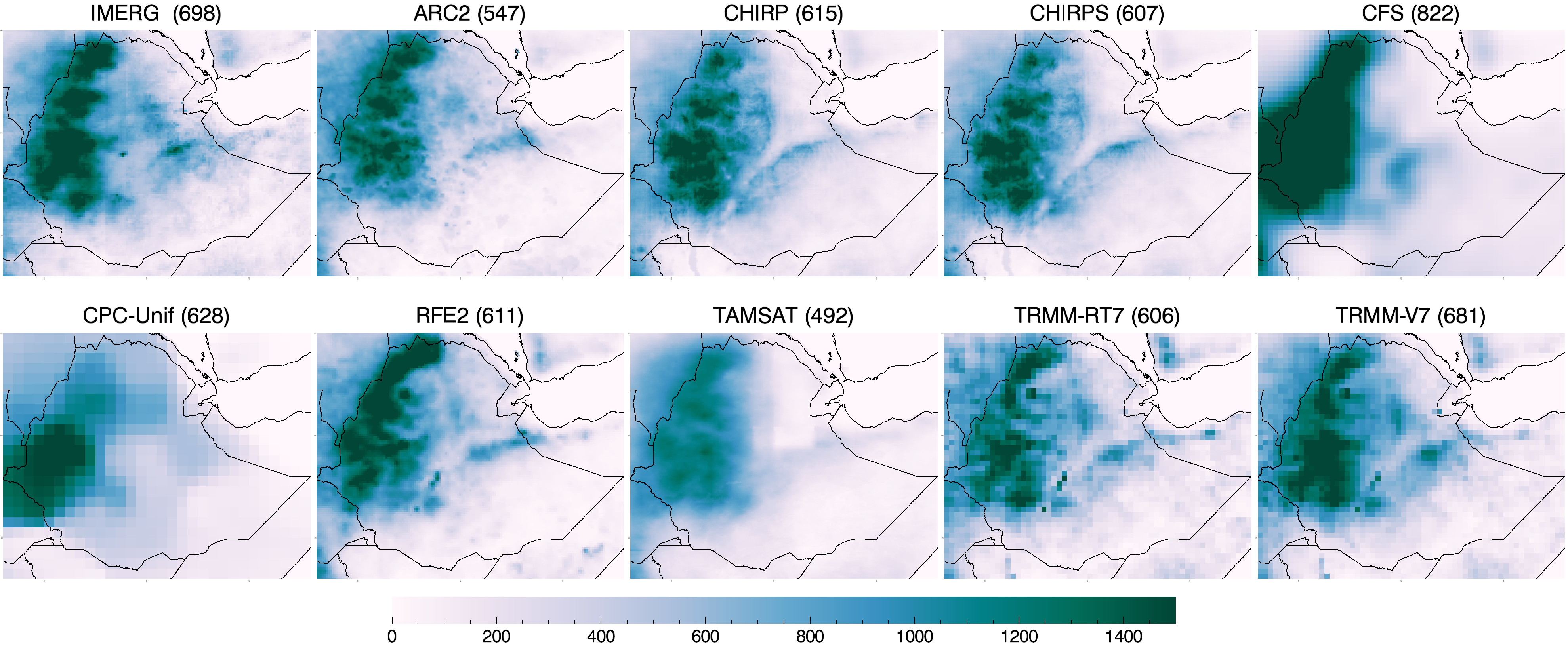 Precipitation Sources:
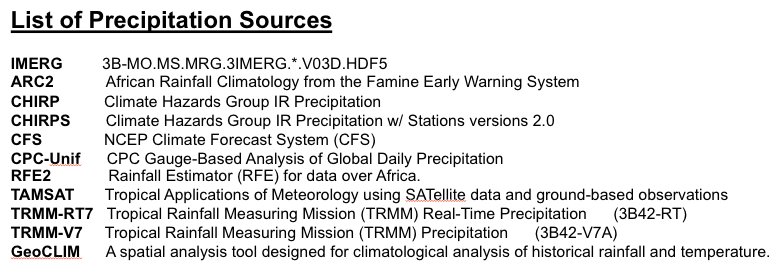 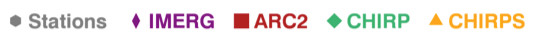 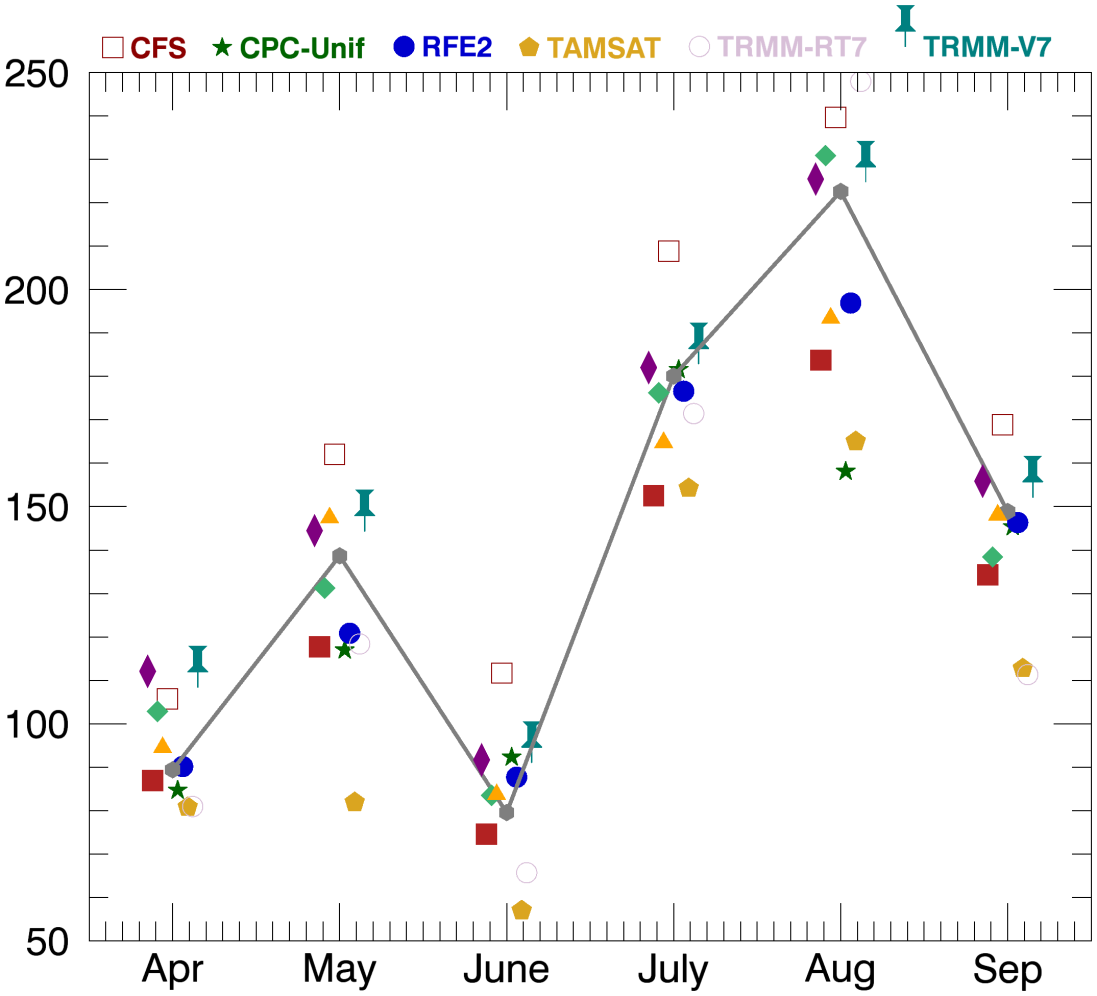 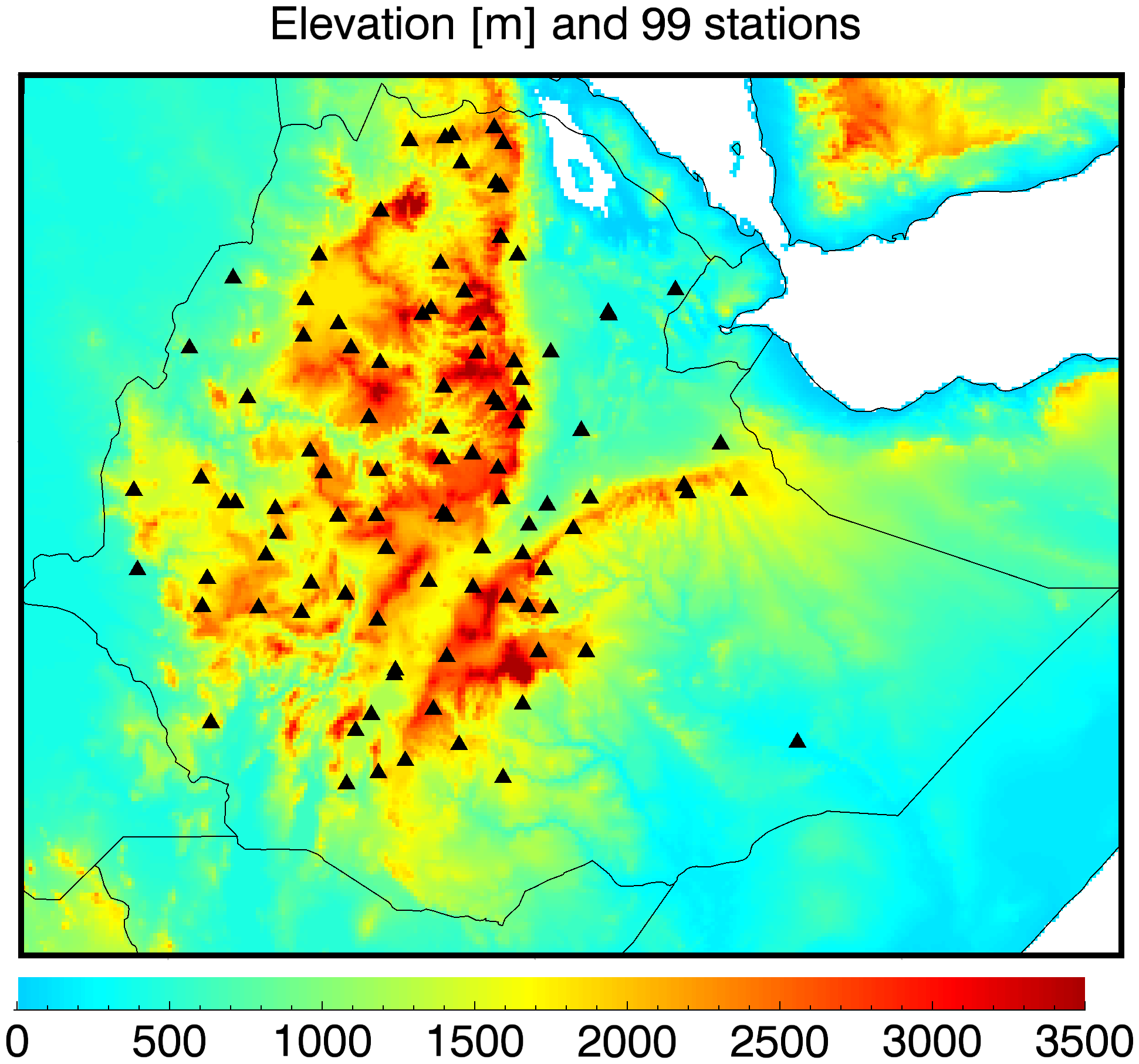 Comparison with Independent stations.
Monthly Station Stats by Source
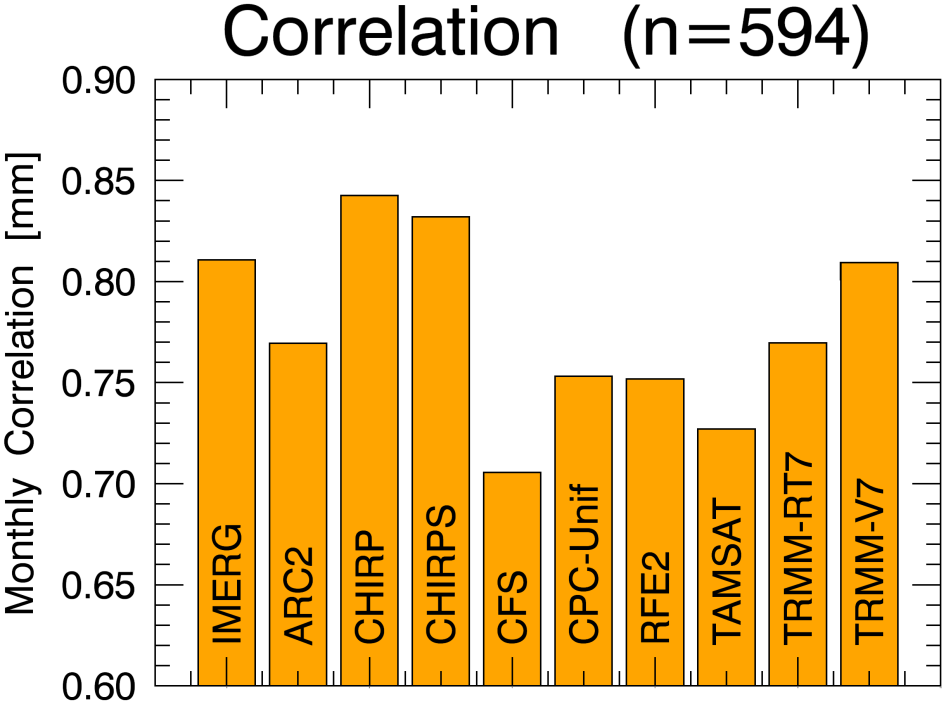 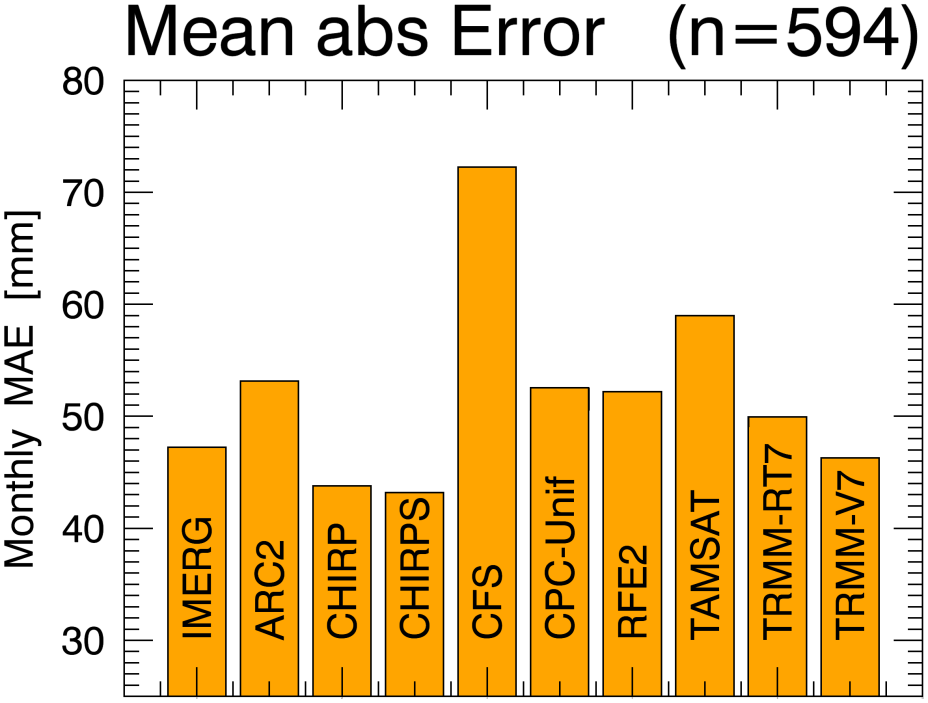 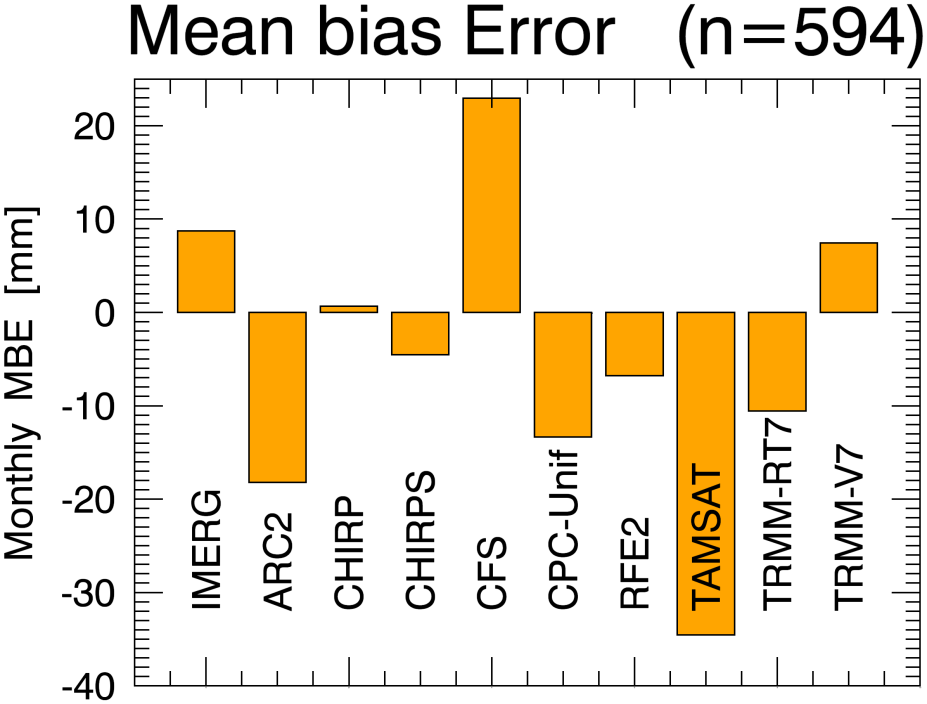 CHIRPS: Characteristics
Spatial: 
0.05 degree (~6km) pixel resolution
Global coverage, with windows available for select geographical areas (including Africa, Central Asia, Central America, Caribbean, SE Asia)
Temporal:
Pentadal, dekadal and monthly estimates available
1981-present
Quantities:
Units: mm
Typical Presentation:
Actual, Diff-Avg, Pct-Avg, SPI, graphs
Accuracy: 
Improves with more rain gauge data available
CHIRPS Products
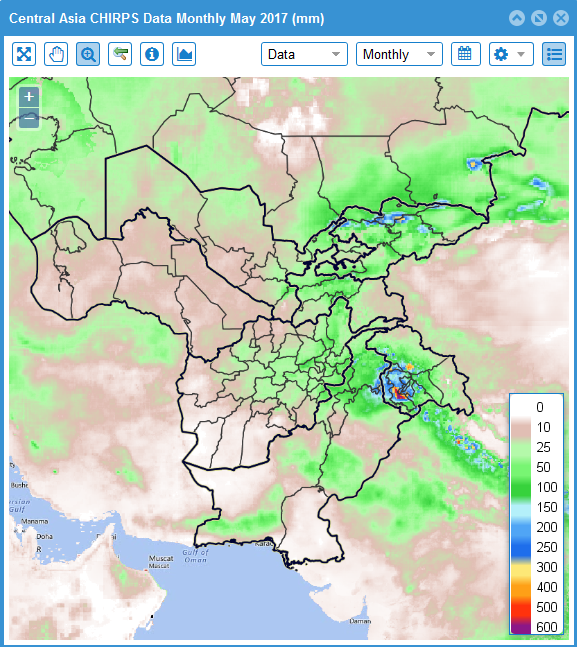 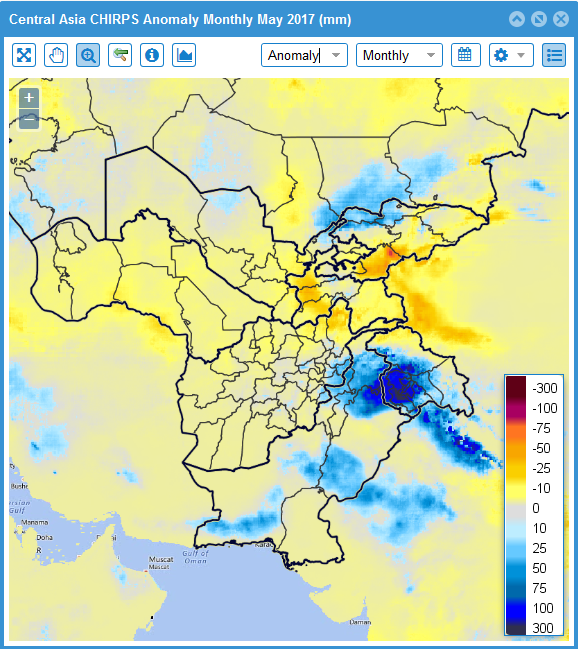 Monthly Precipitation – May 2017
Monthly Anomaly – May 2017
CHIRPS Products
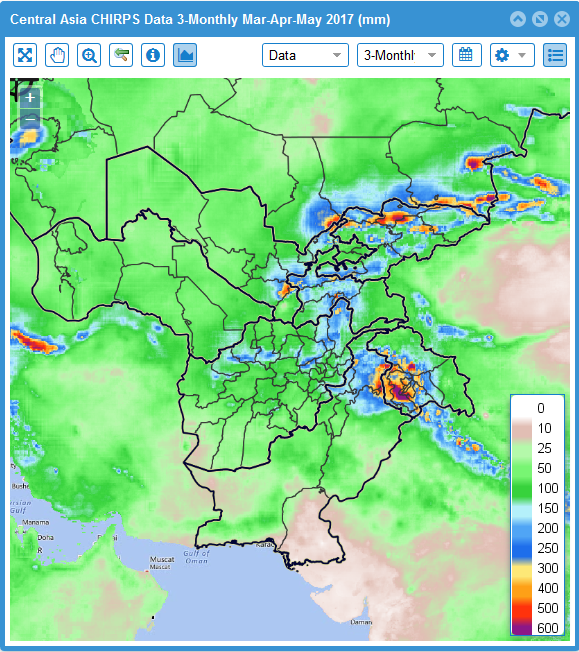 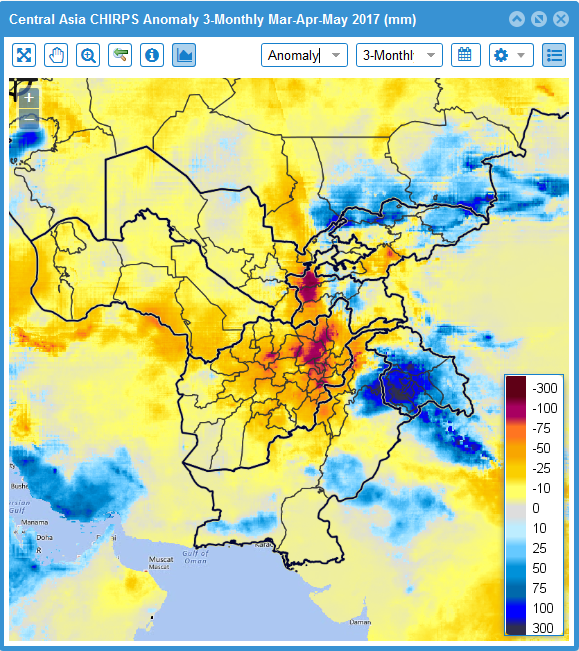 3-Monthly Prec. – MarAprMay 2017
3-Monthly Anom – MarAprMay 2017
CHIRPS – strengths and limitations
Strengths:
Provides good spatial representation of rainfall performance
Provides superior spatial resolution (0.05 deg) in comparison to other rainfall datasets
Global extent
Based on a long-term (1981-present) climatology, allowing for rainfall trend analysis
An abundance of station data is incorporated
CHIRPS – strengths and limitations
Limitations:
Pentadal (5-day) data disaggregated to daily observations
Timeliness of “final” data – prelim for operational
Tends to miss high rainfall events due to being tuned as a drought indicator
Rainfall data and tools: where to access
USGS FEWS NET Data Portal
http://earlywarning.usgs.gov/fews 
GIS Data, graphics, charts, 

Early Warning Explorer:
http://earlywarning.usgs.gov/fews/
Web-mapping, charts, graphics

GeoWRSI and GeoCLIM (variable accumulation periods, country specific windows)
http://chg.geog.ucsb.edu/tools/ 

CHIRPS data downloads
ftp://chg-ftpout.geog.ucsb.edu/pub/org/chg/products/CHIRPS-2.0/
Questions?